ZTF Mechanical Review
1/9/2015
Shawn Callahan
1100-ZTF3001 Cryostat Enclosure
1100-ZTF3001 Cryostat Enclosure
Next Intent, Inc.: $14,473.69
Carousel USA: No Bid
Meridian Mechatronics: No Bid
Ricardo Paniagua: No Bid
1000-ZTF3200 Cold Plate Assembly
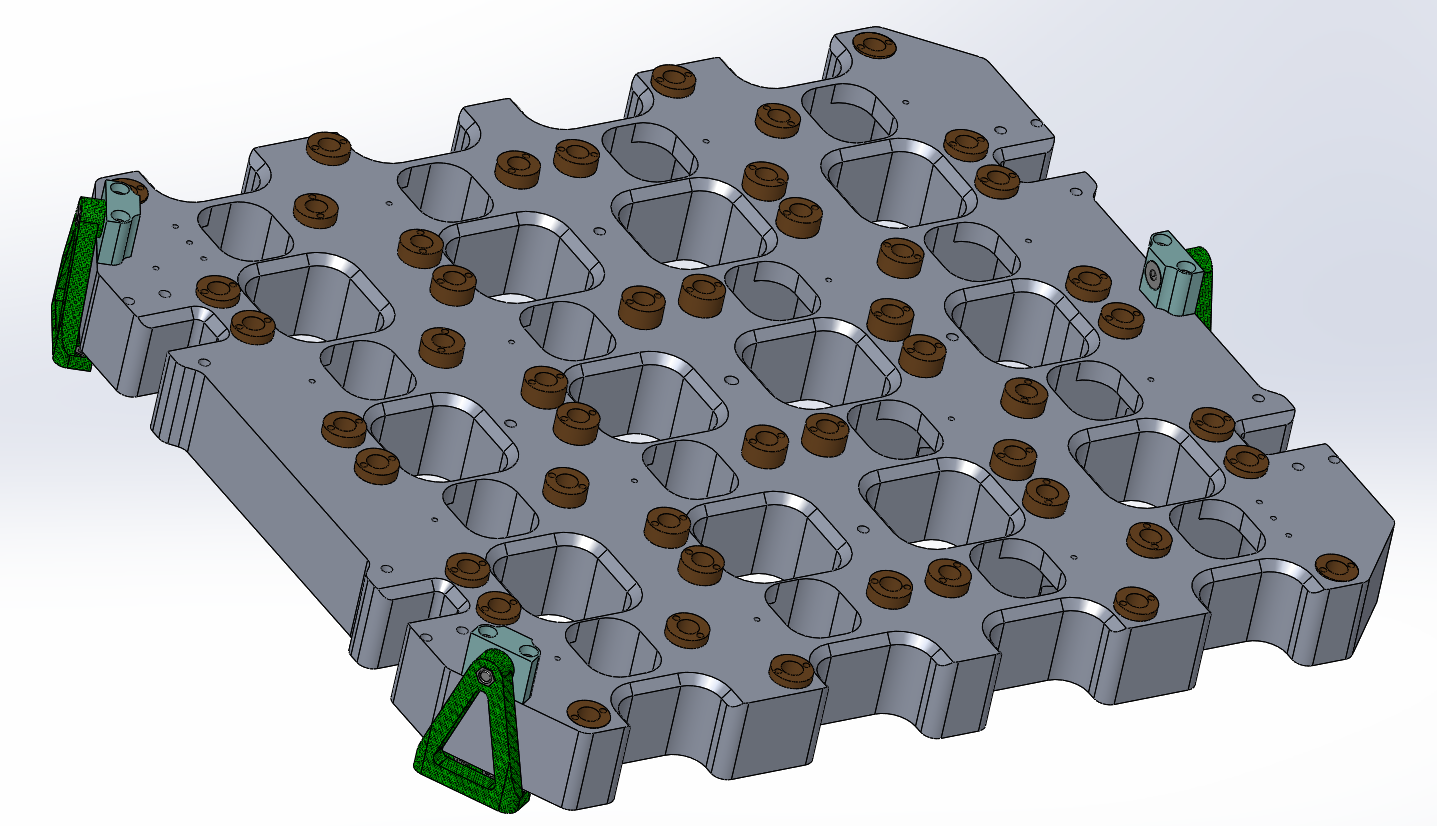 1100-ZTF3201 Cold plate ¼ model
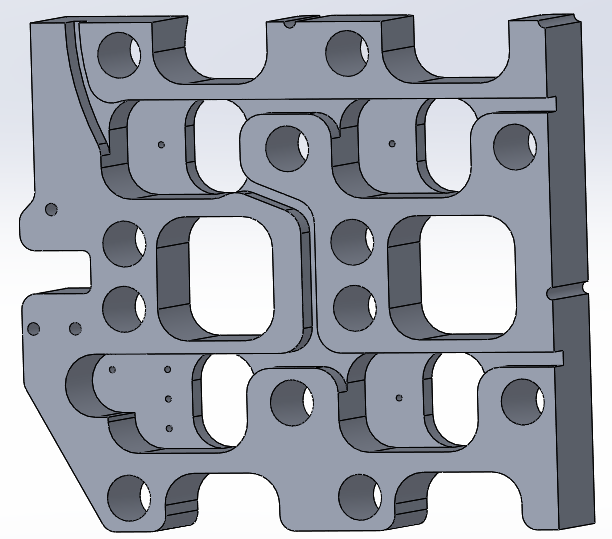 CCD fasteners to cold plate
1100-ZTF3100 Bipod Assembly
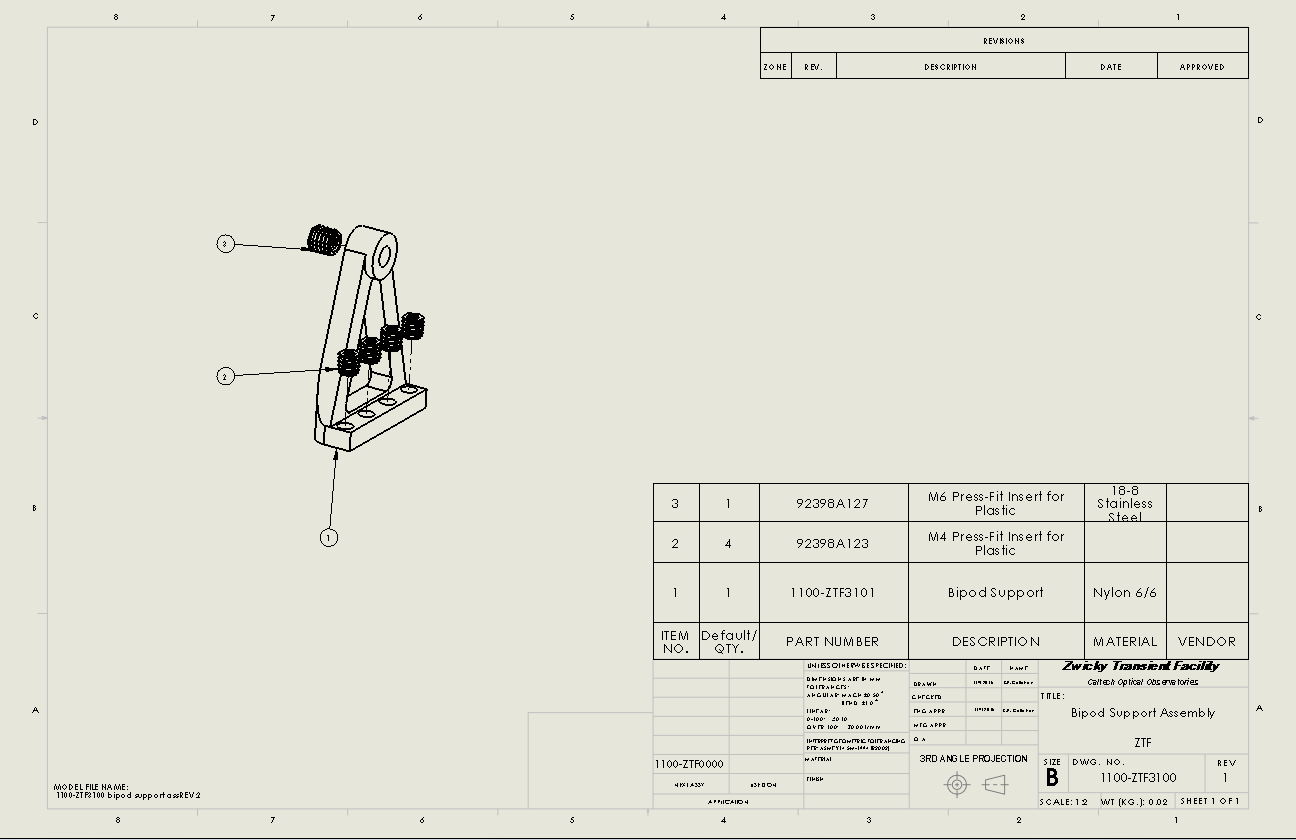 1100-ZTF3102 Bipod mounting block.
SolidConcepts: $42/each
Material: Nytek 1200CF
Thermal Conductivity:0.299 W/mK (at 153K) 

Thermal Conductivity of G10: 0.288 (Matweb.com)

See: http://utwired.engr.utexas.edu/lff/symposium/proceedingsarchive/pubs/Manuscripts/2011/2011-32-Yuan.pdf
End
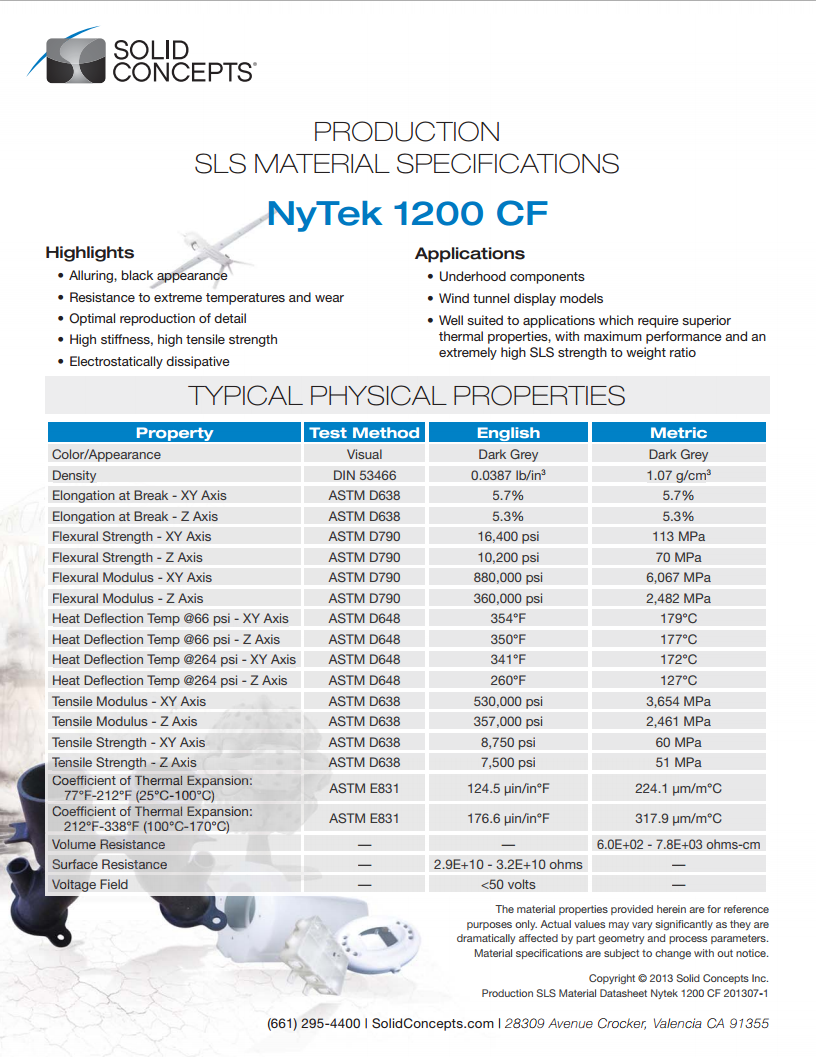 Thermal Conductivity: Nylon 12=

G-10 Fiberglass Epoxy Laminate=0.288 W/m-K
Cryostat Back plate
Carousel USA: $8310. 17-24 days ARO
Next Intent: $15,617.25 70 days ARO
Carousel USA (Monrovia Water Jet)